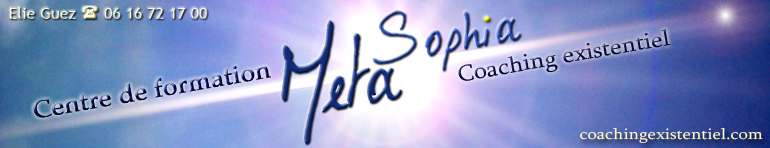 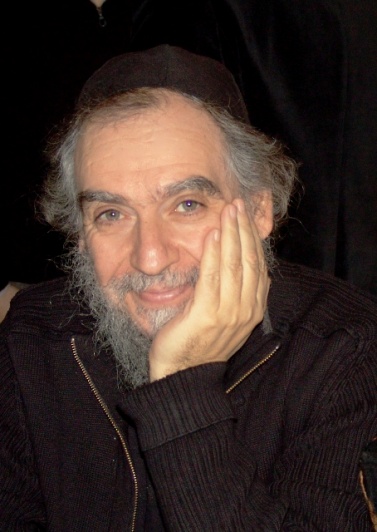 présente 

Le Coaching Existentiel



Elie GUEZ
SARL METASOPHIA Organismes de formation professionnelle, 
20 rue Théodore de Banville   06100 NICE 
Tel : 04 93 512 704
Immatriculé au registre de commerce de Nice : N° 450 630 363 00023  R.C.S. 
NICE N° de TVA intracommunautaire : FR 64450633630023
http://metasophia.wordpress.com; 
elieguez@yahoo.fr 

06 16 72 17 00
DE LA MOTIVATION
2
       Meta Sophia   -   Formation en Coaching Existentiel – Elie GUEZ – Février/Mars 2012
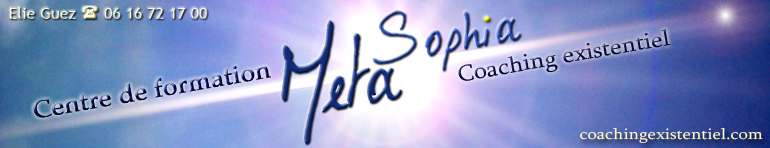 Les différentes théories de la motivation
La motivation est le moteur essentiel de l'action. Le site http://lamotivation.free.fr/ décline les théories et méthodes de base de la Motivation (par objectif, par récompense, par changement). Ce site, réalisé par un groupe d'Étudiants de Maîtrise de Sciences Sociales Appliquées à la Gestion (MSSAG) de l'Institut d'Administration des Entreprises (I.A.E.) de Lille, propose des fiches à télécharger au format Word sur les principales théorie de la motivation. I. Les Théories centrées sur l'individu : La Théorie de la hiérarchie des besoins par MASLOW La Théorie de la motivation par l'accomplissement de Mc CLELLAND II. Les Théories centrées sur l'environnement : La Théorie du couple récompense/punition de SKINNER La Théorie du couple hygiène/motivation de HERZBERG III. Les Théories de convergence : La Théorie X et Y de MC GREGOR La Théorie de VROOM : Valence / Instrumentalité / Expectation L'étude de Markus Buckingham, chercheur à l'institut Gallup Le site cite également les 12 points essentiels dans l’implication des salariés performants identifiés par le chercheur Marcus Buckingham et son équipe. Ces 12 points sont exprimés sous forme de questions auxquelles vos collaborateurs sont censés répondre « Oui ».
Plan de la Formation

Méthodologie de la Formation

Mes paradigmes

Session 1

Sommaire
Module 1 : Coaching
 Généralités Coaching
 Généralités Coach
Module 2 : Apprendre
Module 3 : Objectifs

Session 2

Session 3

Session 4

Annexes
3
       Meta Sophia   -   Formation en Coaching Existentiel – Elie GUEZ – Février/Mars 2012
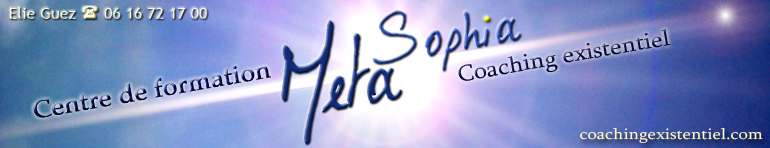 Abraham Maslow a hiérarchisé les besoins de l’homme sous plusieurs critères. La hiérarchie de ces critères très utilisé dans le domaine des ressources humaines en entreprise se nomme la Pyramide de Maslow. Elle est utilisée comme base de réflexion de la motivation dans le travail ou dans un projet. Le principe est que l’homme cherche à répondre à des besoins supérieurs que si les besoins de bases sont réglés. Ainsi lorsque les besoins de base sont réglés l’homme cherchera des besoins de plus en plus subtil jusqu’à la réalisation de soi. La question est que les besoins de la base ne sont jamais régler, mais toujours en recherche d’équilibre.  
Voici comment se présente la pyramide de Maslow avec mes arrangements personnels
Formation en Coaching Existentiel
4
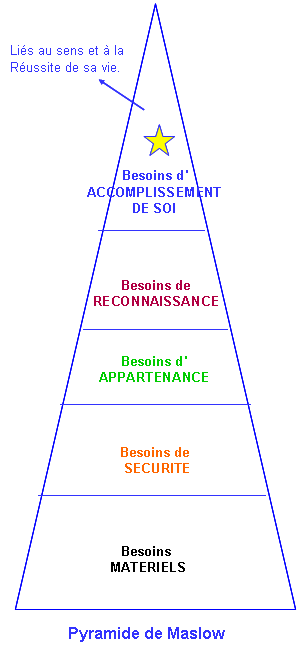 Voici la présentation classique de la pyramide de Maslow
Formation en Coaching Existentiel
5
La pyramide des besoins de Maslow
Retravailler pour notre leçon sur le projet-sens
Le Besoin d'accomplissement de soi est le besoin le plus fort et le plus profond d'une personne au travail, puisqu'il est directement lié au sens et à la Réussite de sa Vie…
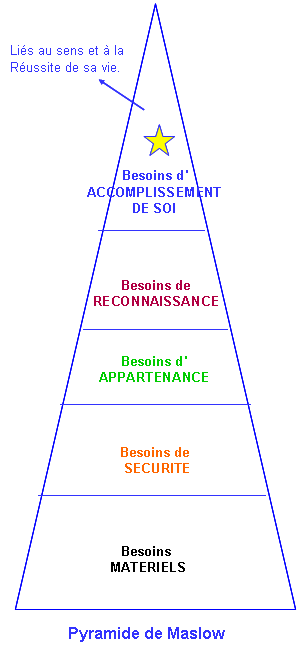 Si je ne suis pas pour moi...
qui suis-je ? 

Hillel l’ancien, Maximes de nos pères
Moi et les autres
Rencontre avec Le Monde
Moi
D’après 
Hillel l’Ancien, Maslow
6
       Meta Sophia   -   Formation en Coaching Existentiel – Elie GUEZ – Février/Mars 2012
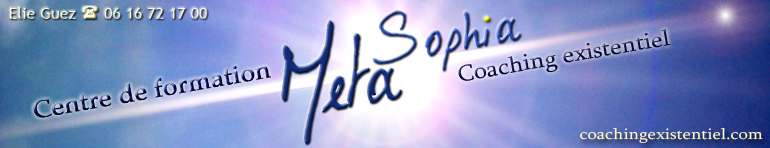 Poser vous la question sur vos besoins actuels. Et essayez de faire la distinction entre besoin et désir. 
Si vous avec un projet : Passez le cible de la pyramide et regardez à quels besoins ou désir répond ce projet. 
A chacun des niveaux posez la question des besoins que vous avez et en ce qui concerne votre projet, en quoi celui-ci répondrait où dérangerait ce besoin. 
Pour ceci posez-vous la question : qu’est-ce que je gagne (ou que je perds en réalisant mon projet à ce niveau de la hiérarchie. Et qu’est-ce que je gagnerai si je ne réalise pas mon projet.  

Reprenons chacun des niveaux des besoins selon Maslow.
Formation en Coaching Existentiel
7
Besoins physiologiques

A la base la pyramide des besoins nous trouvons les besoins physiologiques. En effet pour se poser les questions sur le sens de l'existence, il faut déjà exister. Et exister ça commence par avoir les ressources pour répondre à ses besoins physiologiques, (manger, boire, dormir, avoir un toit, etc).

Arrivé à un âge adulte ce besoin se conjugue avec l’autonomie, exister devient être capable de s’assumer. En effet à moins de suivre le chemin du sannyasin d’Indes, ou d’avoir un gros héritage, exister c'est pouvoir répondre à nos besoins par nos propres moyens. Donc, avoir de l'argent parce que c'est aujourd'hui la monnaie d'échange courante pour subvenir à tous nos besoins. Et l’argent se gagne par le travail. 

C’est ainsi que nous retrouvons dans la bas de la hiérarchie des besoins de Maslow, à côté des besoins physionomique, l’argent et le travail.
Formation en Coaching Existentiel
8
Besoins physiologiques

Pour la plupart des gens, le premier objectif n'est-il pas trouver un travail, comme il est dit pour "gagner sa vie". Qu'elle est la première préoccupation des parents pour leurs enfants sinon de leur permettre d'avoir un bon métier?
Le Talmud, livre de référence de l'organisation de la vie dans le judaïsme pose comme premier devoir des parents: Lui apprendre un métier et à NAGER! Reste à voir ce que signifie dans ce contexte apprendre à nager!
Les besoins physiologiques sont des besoins de base élémentaires pour vivre. Manger, boire, dormir… Il est difficile à l’Homme de penser à d’autres besoins si ceux-ci ne sont pas assouvis. Posez-vous la question de quoi avez-vous besoin pour être tranquilles du point de vue votre « survie ». Savez-vous l’identifier ? Avez-vous de quoi être tranquille toutes vote vie en ce qui concerne le manger, boire, dormir, se protéger des intempéries ? Vous comprenez pourquoi nos organisations sociales ont prévu tant de système pour assurer ces besoins de base comme la retraites ou le RMI. Ces besoins physiologiques sont souvent assimilés aux besoins matériels comme l’argent. Ceci bien que l’argent ne soit pas un besoin mais une monnaie d’échange pour nous procurer de quoi vivre, il n’en reste pas moins que cela s’exprime souvent par un besoin. Dans cette case nous pouvons donc y poser nos besoins d’argent pour donner une mesure financière à nos besoins dans le contexte social ou nous sommes, tout en sachant que cette mesure est totalement relative au contexte.
Formation en Coaching Existentiel
9
Besoins physiologiques

BASES UNIVERSELLES
Survie de l'individu (respirer, boire, manger, faire ses besoins, se réchauffer, bien dormir, alimentation équilibrée exercice physique.., Disposer d'un environnement correct , Pouvoir d'achat satisfaisant. etc.).
Survie de l'espèce (sexualité).

BASE PROFESSIONNELLE
Avoir un emploi durable. Recevoir une juste rémunération.
Travailler dans des conditions d'environnement acceptable.
Pas de surmenage  (burnout) 
Espace de détente.
Formation en Coaching Existentiel
10
Besoins physiologiques

Quel est le minimum vital qu’il vous faut avoir pour répondre à ces besoins ? Et si vous n’avez pas ce minimum vital quel sont les solutions qui se présenteraient à vous pour assurer ces besoins ? Quels autres besoins où valeurs serait en conflit avec ces solutions ? Tout ceci pour dire que nous sommes sous-tensions lorsque nous avons à faire des choix. Nous pouvons aussi poser à ce niveau nos besoins de santé.  Attention, comme nous l’avons vu et que nous développons dans nos leçons, les besoins physiologiques, la santé, l’argent, sont aussi des moyens nécessaires pour réaliser ses autres besoins.  Ceci pour dire qu'un des premiers rôles du coaching est d'accompagner une personne à trouver un travail. Evidemment la question de l'adéquation de ce travail avec ses compétences,  le marché du travail, l'environnement, la culture, voir les valeurs ou le sens se posera aussi. Mais elle se posera si et seulement si nous ne sommes pas dans l'urgence de répondre à nos besoins immédiats. Nous pouvons ici travailler sur la notion de la « loi d’attraction », nettoyé de ses édulcorations du new-âge. 
Reprenez un de vos projets, tel que vous les avez définis  lors de nos exercices précédents. Posez- vous la question : En quoi ce projet participe à ce besoin,  qu’est-ce que je gagne (ou que je perds) en réalisant mon projet à ce niveau de la hiérarchie. Et qu’est-ce que je gagnerai si je ne réalise pas mon projet.
Formation en Coaching Existentiel
11
Besoins physiologiques

Si vous n’avez aucun problème financier et auquel cas vous pouvez avoir d’autres motivations, ceci tant qu’ils ne mettent pas en danger ces besoins fondamentaux ne serait-ce que votre santé ou ceux de l’environnement. Imaginez que vous avez gagné au loto, que devient votre projet ? Vous comprenez pourquoi nous avons intérêts à avoir une armoire à projet pour affiner de plus en plus en allant vers notre projet-sens? Ceci n’empêche pas de revenir si nécessaire à s’investir sur nos objectifs purement pragmatique car comme le dit la Torah « pas de farine pas de Torah ». Ou encore « pas de chemin de vie (de quoi vivre) pas de Torah.   
Autrement si ce projet répond à ce besoin, il vous faudra travailler sur la notion de rentabilité et faire une étude financière de la faisabilité de votre objectif. 80% des projets ne passent pas ce critère du fait de la crainte de ne pas gagner assez d’argent. Ceci ne veut pas dire que votre projet est de gagner de l’argent autrement celui-ci ne serait pas un projet de vie mais un projet de survie. C’est juste une réalité première. 
Maintenant, dépasser ce besoin en imaginant l’avoir largement réaliser.
Formation en Coaching Existentiel
12
Besoins de sécurités

Le deuxième besoin selon Maslow est le besoin de sécurité. Vivre certainement mais ne pas être en permanence sur la défense. En ce qui concerne le métier c'est avoir un métier fiable et ne pas être en permanence sur un siège éjectable. C'est aussi avoir les moyens de répondre aux fluctuations de la vie, santé, accident, chômage... D'où la création de tous nos systèmes d'assurances. Maintenant nous savons que l'assurance tous risques à part pour nos voitures (et encore) n'existe pas.
Ces besoins viennent naturellement dans le souci de préserver ce que nous avons, matériel, professionnel, affectif, psychologique, santé, enfants, conjoints, parents. C’est le domaine de prédilection des assurances mais aussi de la prévention médical, des psys ou des salles de sport. Bref tout y passe, qui ne craint pas la mort ne serait-ce que d’un proche ? Dans le cas d’un projet le besoin est que le projet perdure et prospère
Ici l'accompagnement serait un coaching de compétence ou de performance ayant pour but d'accompagner une personne à répondre à ses besoins d'évolution de carrière. A ce niveau nous avons également ici le coaching sportif ou de santé si ce besoin est aussi un besoin de performance.
Formation en Coaching Existentiel
13
Besoins de sécurités

BASES UNIVERSELLES
Organiser sa vie de manière à garantir sa survie.
Besoin de sécurité, stabilité, protection, se libérer de la peur,
Besoin de structure, d'ordre, de lois, de limites, d'être protégé
Être propriétaire de sa maison. Sécurité de la propriété (alarmes,
assurances...).
Avoir une certaine maîtrise sur les choses.
Pouvoir faire confiance. Pouvoir s'occuper de sa santé.
Disposer d'assurances 
BASES PROFESSIONNELLES
Sécurité de l'emploi.
Travailler dans une entreprise stable et sécurisante.
Être informé. Travailler avec une sécurité physique correcte.
Avoir confiance en ses capacités.
Pouvoir trouver de l'aide et se former.
Pouvoir progresser dans l'entreprise.
Avantages de l'ancienneté ou des compétences acquises.
Formation en Coaching Existentiel
14
Besoins de sécurités

Maintenant reprenez votre projet, en quoi peut-il répondre à vos besoins de sécurité ? Si oui pourquoi ?  Si non, n’y va-t-il pas une crainte de perte quelque chose dans ce projet ? quoi ? Qu’est-ce que vous risquez de perdre ou devez abandonner pour réaliser votre objectif ? Quelles sont les peurs qui vous habitent? Ecrivez : j’ai peur de perdre :…..  
Mettez-vous maintenant en situation pour imaginer avoir régler non seulement vos besoin d’argent mais aussi de sécurité avec sérénité c’est-à-dire tout ce qui est en notre pouvoir avec un sentiment spirituel de protection supérieur qui vous accompagne tout au long de votre vie. Vous n’avez plus de manque à gagner, ni de peur de perdre l’acquis.
Que devient votre objectif ? 
Il faut comprendre que si ces deux premiers niveaux ne sont pas au moins tranquillisés, il est difficile de passer à un projet qui ne répondrait qu’à la question du sens. Et si Si j’ai un projet de l’ordre des idéaux spirituels, allez vivre dans le désert pour me rapprocher du divin, qu’en sera-t-il de bien, de ma santé ? …
Formation en Coaching Existentiel
15
Besoins d’appartenance

Ensuite Maslow propose le besoin d'appartenance. En effet existons-nous si nous sommes seuls dans le monde? Ce besoin est un premier besoin social. C’est un sentiment d’appartenance à un groupe, une structure voir une idéologie. C’est un besoin d’identification faire partie de… 

La bible parlant du premier homme ne dit-elle pas qu'il n'est pas bon que l'homme soit seul? Regarder les traumatismes de nos enfants lorsqu'ils se sentent rejetés de leur bande de copains. L'homme cherche naturellement à partager ses idées et idéaux avec d'autres personnes. 

Nous pouvons alors comprendre pourquoi nous trouvons de plus en plus de coach qui se spécialisent dans l'enseignement des dites lois d'attraction. Sans pour autant tomber dans ce style de vulgarisation des pseudo-gourous. Le besoin d'accompagnement ici se situe dans le champ de l'apprentissage des rouages de la communication et de l'écologie relationnelle. Nous pouvons là aussi travailler sur la notion de la loi d’attraction, nettoyé de ses édulcorations du new-âge.
Formation en Coaching Existentiel
16
Besoins d’appartenance

BASES UNIVERSELLES
Besoin de savoir que l'on compte pour les autres.
Besoin de relation avec les autres, d'affection, d'amour, d'amis, de
partenaire amoureux.
Besoin d'avoir sa place dans un groupe (famille, travail, association,
syndicat,  communauté etc.). Besoin de créer une famille, un nid.
Obtenir un statut social.  Pouvoir s'exprimer, partager...

BASES PROFESSIONNELLES
Avoir une définition écrite et précise de sa fonction.
Avoir l'occasion d'entrer en contact  avec les autres.
Travailler dans un bon esprit d'équipe.
Avoir des challenges et des niveaux d'exigences.
Pouvoir situer sa contribution par  rapport à l'ensemble.
Formation en Coaching Existentiel
17
Besoins d’appartenance

Se poser à nouveau la question : Est-ce que mon projet vient satisfaire ce besoin ? En quoi en ai-je besoin. Avec qui ou avec quelle structure sociale je me vois dans ce projet ?
J’aimerai appartenir à qu’elle groupe de personne ? 
En quoi mon projet répondrait à ce besoin. Ou au contraire, est-ce que mon projet ne risque pas de ma couper de mon groupe d’appartenance… ? (Si j’ai un projet de l’ordre des idéaux spirituels, allez vivre dans le désert pour me rapprocher du divin, qu’en sera-t-il de mes amis, de ma famille, de mon groupe…
Formation en Coaching Existentiel
18
Besoins de reconnaissances

Le quatrième besoin de la pyramide est la reconnaissance. En effet peut-on parler d'existence si nous n'existons pas aux yeux de notre entourage?Je parle dans mes écrits sur la logothérapie comment Viktor Frankl, son fondateur à réussi à survivre face aux épreuves les plus horribles pendant la Shoa. Et, sorti de l'enfer il frise la dépression du fait de voir que ses découvertes ne sont pas reconnues! (voir notre article sur historique de la logothérapie)Ici le coaching serait un accompagnement vers le positionnement social, la confiance en soi... Certes, avec toutes les nuances que nous trouvons dans le coaching de vie, c'est tout ce qui fait que j'existe aux yeux de l'autre.
Ce besoin est un deuxième besoin social. C’est un besoin de considération de ce que je suis ou de ce que je fais. 
Est-ce que reçois des signes d’intérêts dans la réalisation de mon projet. A qui peut servir un tel projet? Ai-je besoin de reconnaissance de leur part ? Si ce n’est que pour ma propre réalisation en quoi aurais-je aussi besoin de reconnaissance ? de la part de qui ?
Formation en Coaching Existentiel
19
Besoins de reconnaissances

BASES UNIVERSELLES
Besoin d’être reconnu et estimé par autrui et par soi-même.
Besoin d'indépendance et d'autonomie.
Être utile, avoir de la valeur. Réputation. Conserver son autonomie, son identité.
Désir de puissance, de réalisation, de maîtrise, de compétence, de confiance face au monde, d'indépendance et de liberté.
Désir de réputation ou de prestige. Estime personnelle.
Parler et être entendu. Sortir du lot. Confiance. Respect. 
BASES PROFESSIONNELLES
Faire un travail utile, visible, apprécié. Exprimer sa compétence.
Varier, innover dans sa tâche. Être apprécié et se l'entendre dire.
Participer à la définition de ses objectifs professionnels.
Avoir des avantages personnalisés. Recevoir délégation de pouvoir.
Responsabilisation.
Être consulté. Implication dans la prise de décision, les objectifs.
Disposer des résultats de l'entreprise.Avoir un bon statut, diplôme, certification...
Formation en Coaching Existentiel
20
Besoin de réalisation

Lorsque tous les besoins sont satisfaits Maslow dit que nous avons encore un besoin de réalisation de soi. Ce peut être  l’estime de soi. Le besoin d’accomplissement personnel, d’affirmation. Sentiment d’avoir réussi dans sa vie… 
Quelle satisfaction personnelle vous apporte la réalisation de votre projet ?  La réalisation de Soi. Soi avec un petit s pour parler de soi-même ou avec un grand S pour parler du Soi intérieur, notre être véritable, ici en évitant de tomber dans le piège du coaching "gourou" se développent tous ces coachings qui proposent un accompagnement vers la réalisation de ses passions. Le coaching existentiel répond certes à tous ces besoins d'existence, mais quelle serait alors son originalité puisque nous retrouvons ces idées dans toutes les formes de coaching que j'ai décrit ici.
Formation en Coaching Existentiel
21
Besoin de réalisation

BASES UNIVERSELLES
Besoin de réaliser ses potentialités, ses dons.S’épanouir. Méditer. Approfondir sa culture.
Développement personnel. Exprimer sa créativité.

BASES PROFESSIONNELLES
Avoir un emploi qui correspond à ma passion ou à ma vocation… 
Etre dans une entreprise apprenant ou l’on peut me  former et continuer son propre développement.
Être consulté et écouté. Participé au développement de l’entreprise, 
Décider ensemble.  Être autonome. Créé mon entreprise.
Formation en Coaching Existentiel
22
La pyramide des besoins de Maslow
Le Besoin d'accomplissement de soi est le besoin le plus fort et le plus profond d'une personne au travail, puisqu'il est directement lié au sens et à la Réussite de sa Vie…
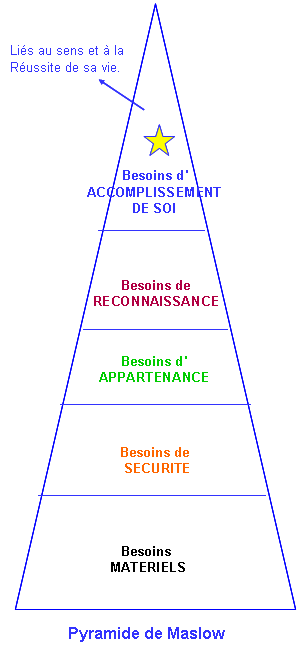 Si je ne suis pas pour moi...
qui suis-je ? 

Hillel l’ancien, Maximes de nos pères
Moi et les autres
Rencontre avec Le Monde
Moi
D’après 
Hillel l’Ancien, Maslow
23
       Meta Sophia   -   Formation en Coaching Existentiel – Elie GUEZ – Février/Mars 2012
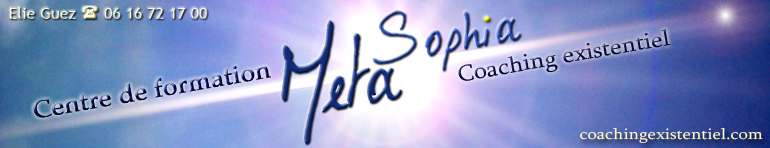 Arrivé en haut de la pyramide est-ce pour autant un aboutissement final. Nous retrouvons ici l’aphorisme de Hillel l’ancien après la prise en charge de sa propre réalisation « « Si je ne suis pas pour moi qui suis-je » vient l’idée du Pour quoi ?  « Si ce n’est que pour moi que suis-je » C’est dans ce sens que nous ajoutons une nouvelle dimension, La dimension du sens.

Le RAMHAL kabbaliste du 18em siècle nous dit dans son ouvrage « le chemin de la rectitude » que l’homme n’est jamais satisfait et qu’il cherchera à assouvir des besoins de plus en plus spirituels. D’où notre idée d’inverser la pyramide pour aller chercher des besoins Trans-personnels. Savez-vous l’identifier voir la vidéo vivre ou exister dans http://coachingexistentiel.com/videos
Formation en Coaching Existentiel
24
Le Besoin de sens

Le coaching existentiel se pose du la pointe de la pyramide pour essayer de voir plus loin. Comme le dis F. Frankl, un nain sur les épaule d’un géant voit plus loin. Viktor Frankl après avoir était élève de la psychanalyse freudienne qui répond au besoin de plaisir, et de l'approche Adlérienne qui répond au besoin de réalisation de soi, découvre que l'homme n'est pas animé que par la réalisation de ses désirs personnels, mais il est aussi animé par un besoin de sens.Transcender la pyramide de besoins personnels (besoin de recevoir) pour commencer à toucher les besoins trans-personnels (besoin de donner).Pourquoi, pour quoi ou pour qui vit-on?De la question qu'est-ce que la vie peut me donner, le coaching existentiel nous questionne au sens ultime qui nous mène à : qu'est-ce que nous aimerions donner à la vie. Nous passons alors de la passion à la mission. Je suis sur terre non pas simplement pour Me réaliser mais pour Réaliser quelque chose qui donne sens à autre que moi.
Ici nous somme dans le registre des valeurs et des principes. Le besoins d’être en congruence avec sa conscience morale. Savoir à quoi je sers, ce que j’apporte au monde. Retravailler votre projet selon ce critère. Qu’est-ce que vous aimerai apporter au monde.
Formation en Coaching Existentiel
25
Vivre ou Exister ?
Besoin de DONNER
De TRANSMETTRE.
Besoin de TRANSPERSONNEL.
Le véritable sens de la vie au delà de  mon besoin d’existence.
Sinon...
... je deviens « Objet de moi-même » 
... je m’atrophie moi-même

Quelle partie de moi-même 
vais-je lâcher 
pour monter 
dans LE DON ?

Dimension naturelle de DONNER
+ Dimension inconsciente :  Démantèlement de moi
... pour accéder à Autre Chose !!!
Comment DONNER 
si je n’ai pas Reçu ?










Au « top de moi-même »

Si ce n’est 
QUE POUR MOI... 
que suis-je ?
Du Ciel
Vers la
Terre
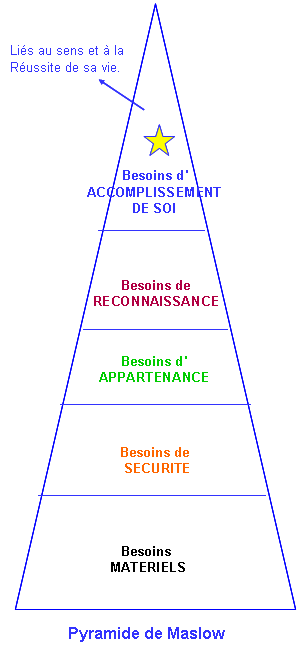 D’après 
Hillel l’Ancien, Frankl
+ Ecouter l’ENR 4 (index)
26
       Meta Sophia   -   Formation en Coaching Existentiel – Elie GUEZ – Février/Mars 2012
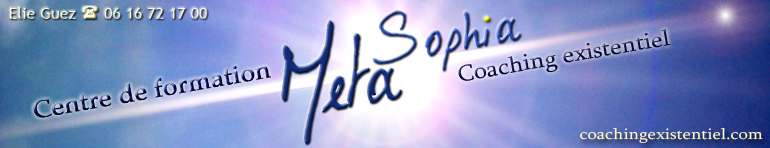 Le Besoin de sens

BASES UNIVERSELLES
Besoin de ….. Passez ici à votre transcendance universelle……….  Cette partie vous appartient à compléter

BASES PROFESSIONNELLES
Idem, ici vous arrivez à votre projet-sens, votre mission…
……

Tout en incluant la congruence avec tout ce que nous avons développé jusqu’ici

Dans ce que je développe dans mon approche et dans mes recherches, ce sont d'une part les apports du travail de Viktor Frankl en logothérapie et d'autre part les apports de la sagesse traditionnelle. 

Ajoutez les votre
Formation en Coaching Existentiel
27
Plan de la Formation

Méthodologie de la Formation

Mes paradigmes

Session 1

Sommaire
Module 1 : Coaching
 Généralités Coaching
 Généralités Coach
Module 2 : Apprendre
Module 3 : Objectifs

Session 2

Session 3

Session 4

Annexes
Nick Vujicic

http://www.youtube.com/watch?v=Za-uzy56n6U&feature=relatedhttp://www.youtube.com/watch?v=snDQe3tWwRQ&feature=relatedhttp://www.youtube.com/watch?v=e6-fm4PCzco&feature=related
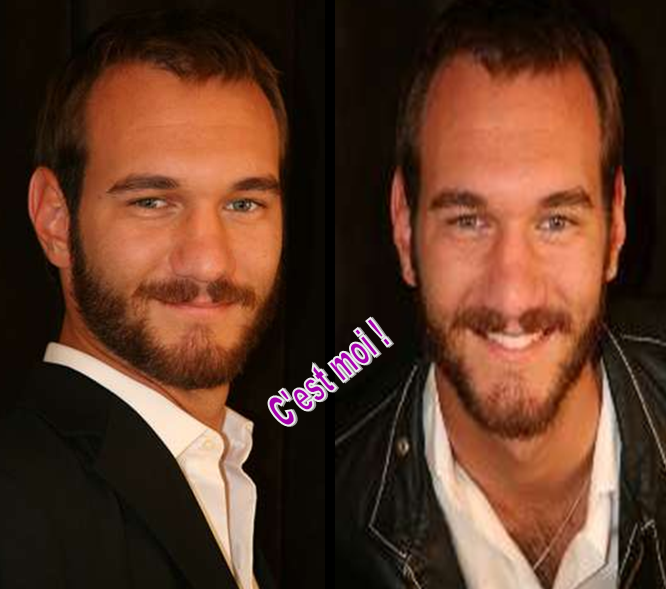 28
       Meta Sophia   -   Formation en Coaching Existentiel – Elie GUEZ – Février/Mars 2012
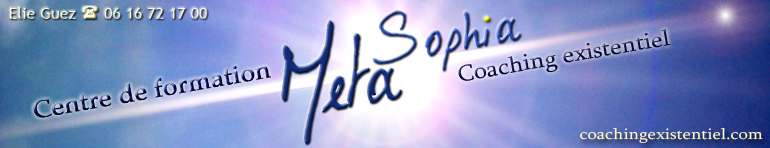